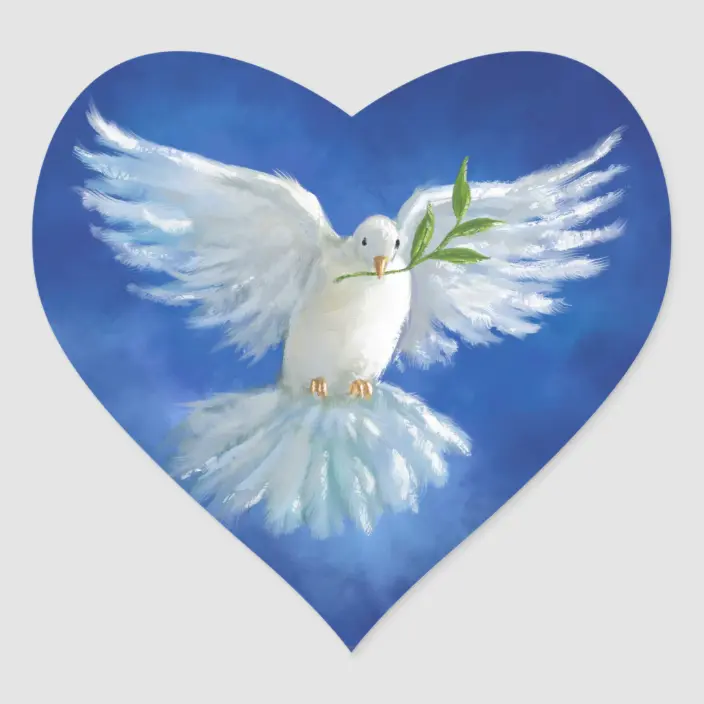 Collective worship
The value of Peace
“A heart at peace gives life to the body” Proverbs 14:30
HEARTSMART
Class Worship 5
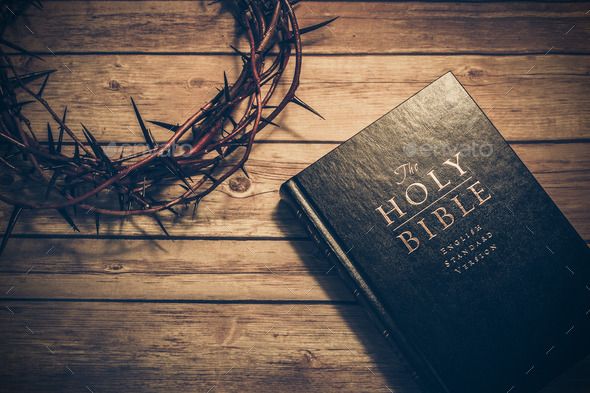 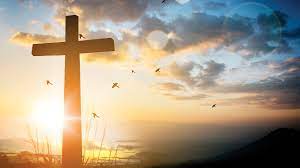 We think of God’s son, Jesus who loves us.
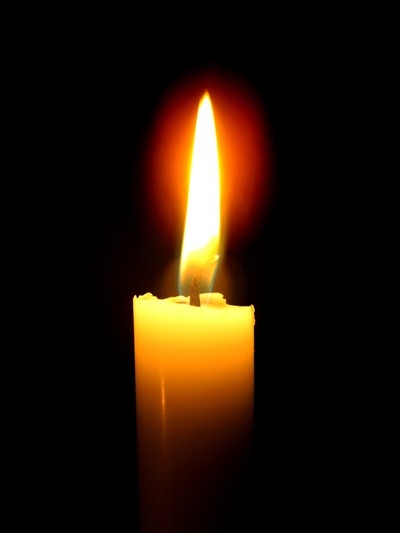 We think of God the Father who teaches us through his word.
We think of God, the Holy spirit, who guides us.
Jesus the light of the world…
Laruen Daigle


Listen and reflect what do you feel when listening to this – record on postits
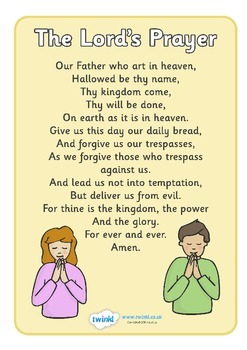 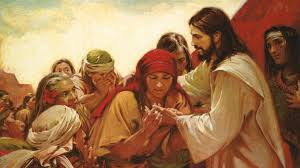 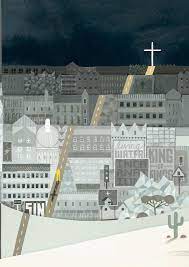 Collective worship
The value of Peace
“A heart at peace gives life to the body” Proverbs 14:30
Worship 5- the Big story - Panel 5
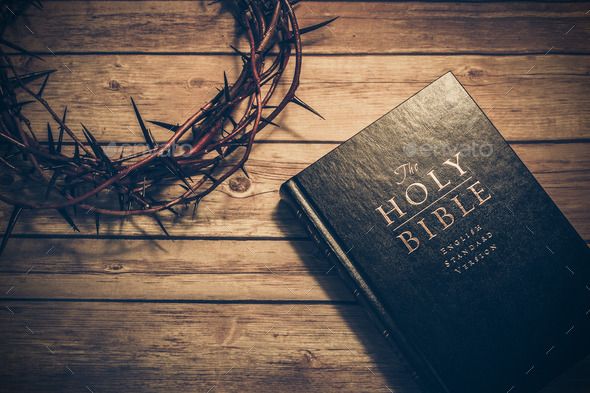 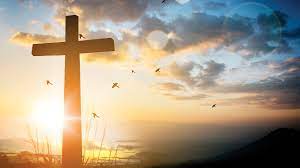 We think of God’s son, Jesus who loves us.
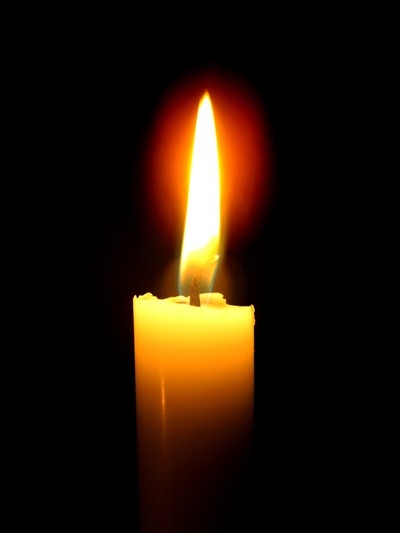 We think of God the Father who teaches us through his word.
We think of God, the Holy spirit, who guides us.
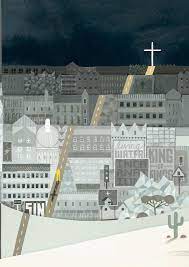 Incarnation
We have this frieze to tell us the “Big story” to help us remember the Bible and the word of God.

Can you see the nativity scene?
Watch from Luke 1 – the start of the christmas story…
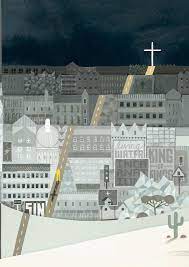 Reflection:
Can you imagine how it must have felt to be given such a special job?




Can you see the sign saying:
King of Kings?
Jesus the light of the world…
Laruen Daigle


Listen and reflect
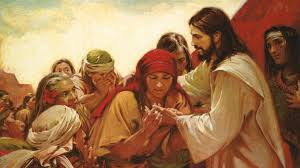 Dear God,
Thank you for the word of God that we have to guide us. Please help us to see our responsibilities and our path for peace. Guide us in your light forever and always. 
Amen.
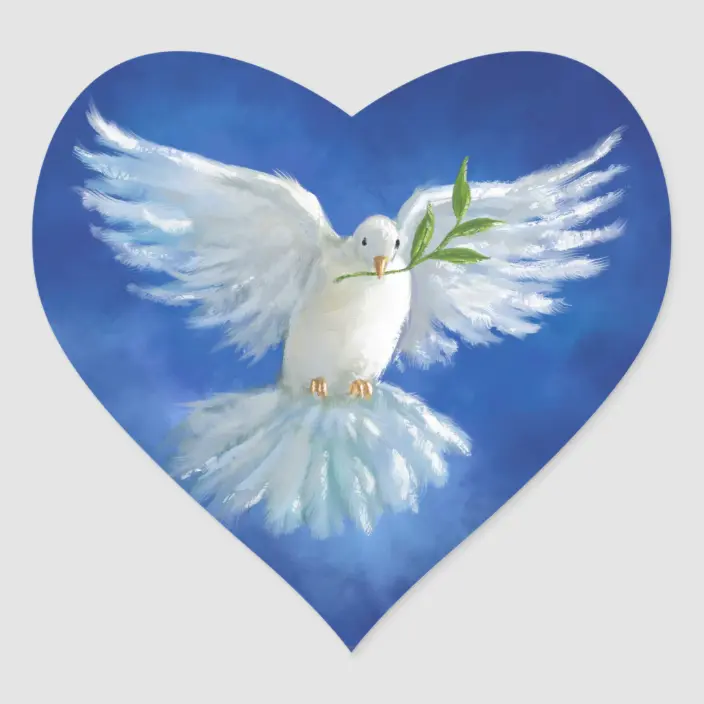 Collective worship
The value of Peace
“A heart at peace gives life to the body” Proverbs 14:30
Praise Worship 4
Jesus the light of the world…
Laruen Daigle


Listen and reflect what do you feel when listening to this – record on postits
Especially for key stage 1
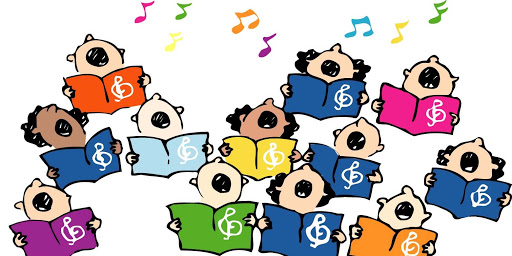 Children’s choice
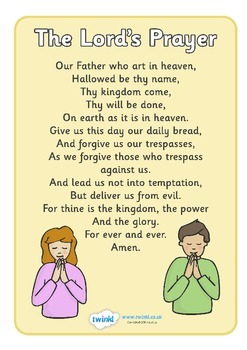 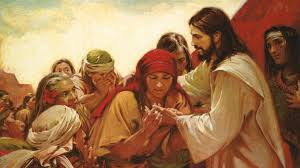 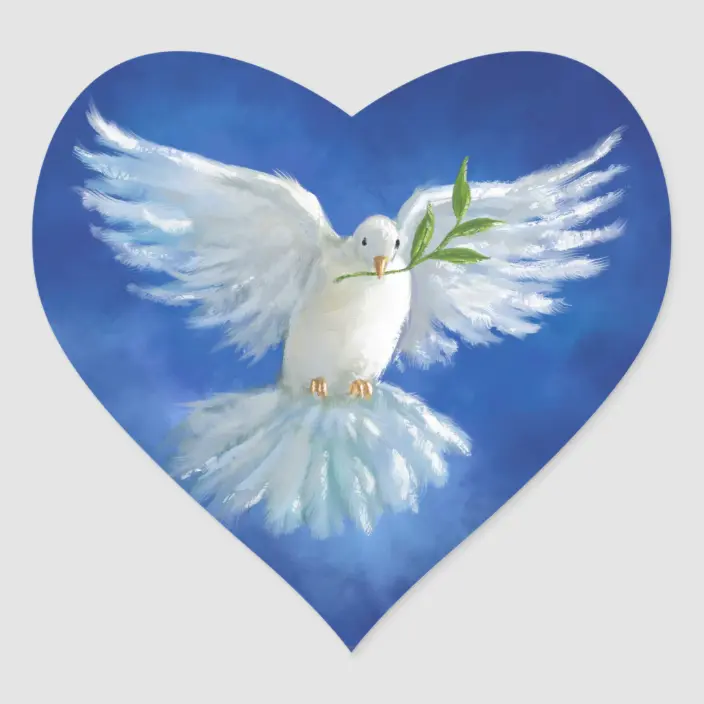 Collective worship
The value of Peace
“A heart at peace gives life to the body” Proverbs 14:30
Class Worship 5
Thursday
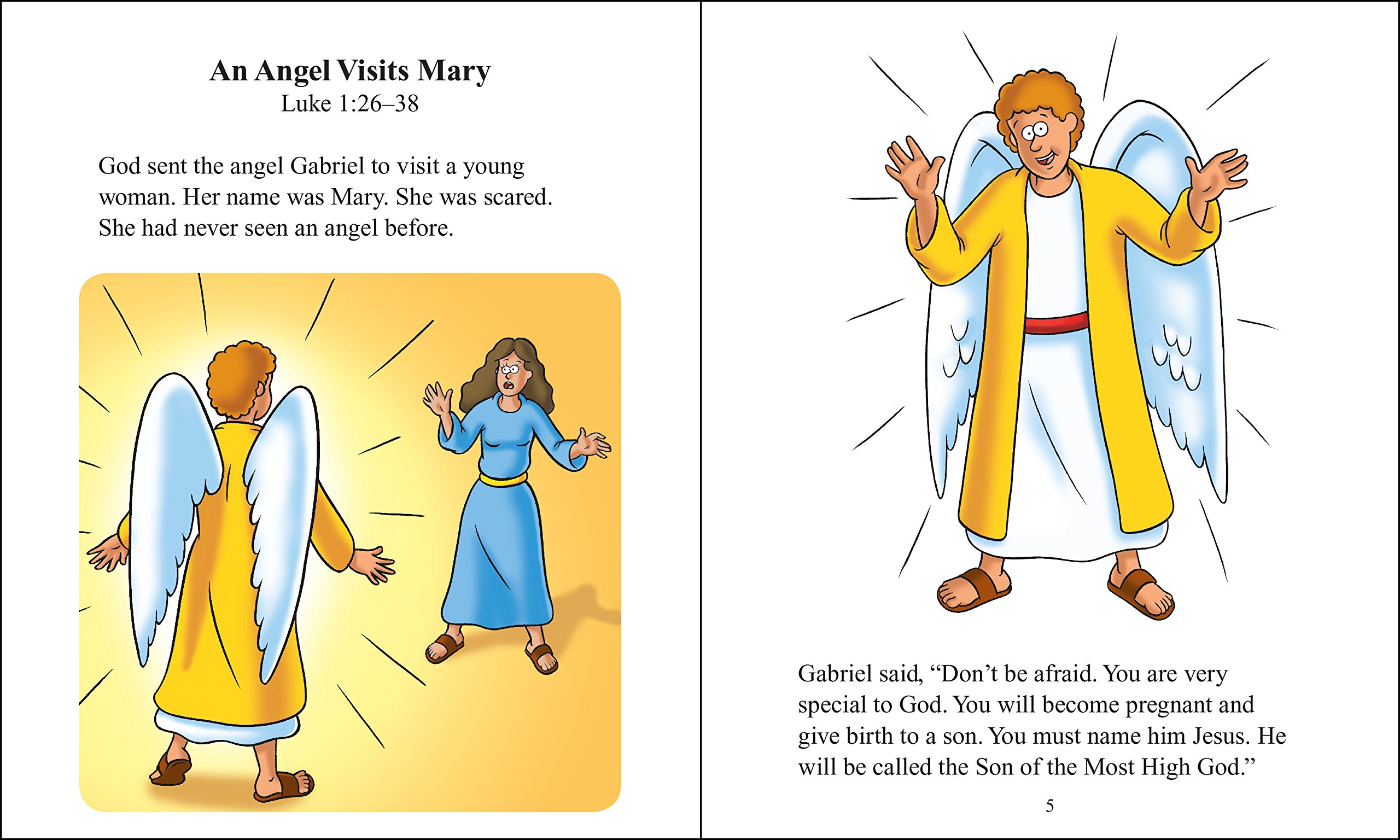 Reflection
How can YOU be the voice of Peace?
Value Passport:

Look at the image why do you think Mary may have been afraid?

Write on a postit to let us know your thoughts.
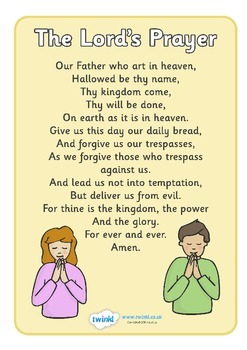 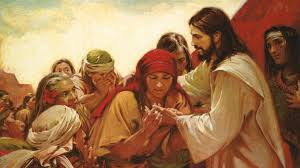 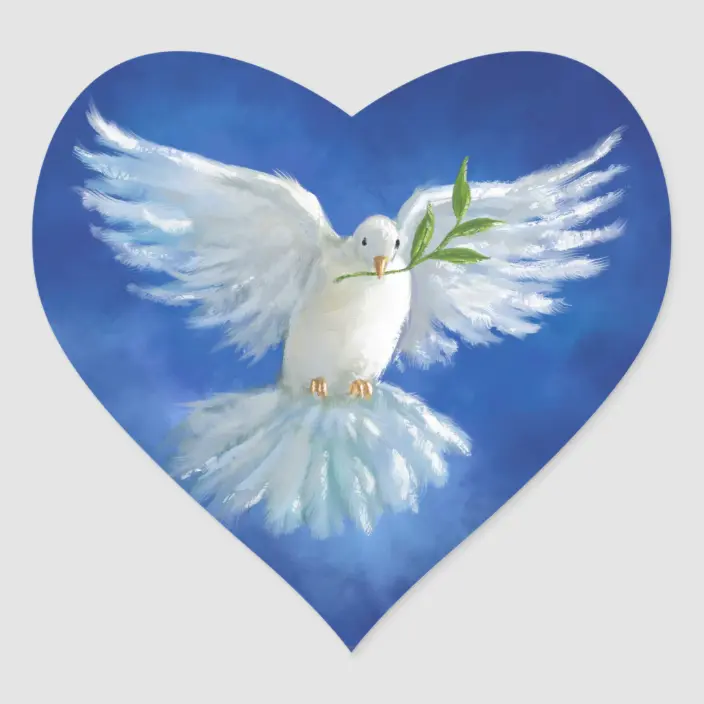 Collective worship
The value of Peace
“A heart at peace gives life to the body” Proverbs 14:30
Celebration Worship 5
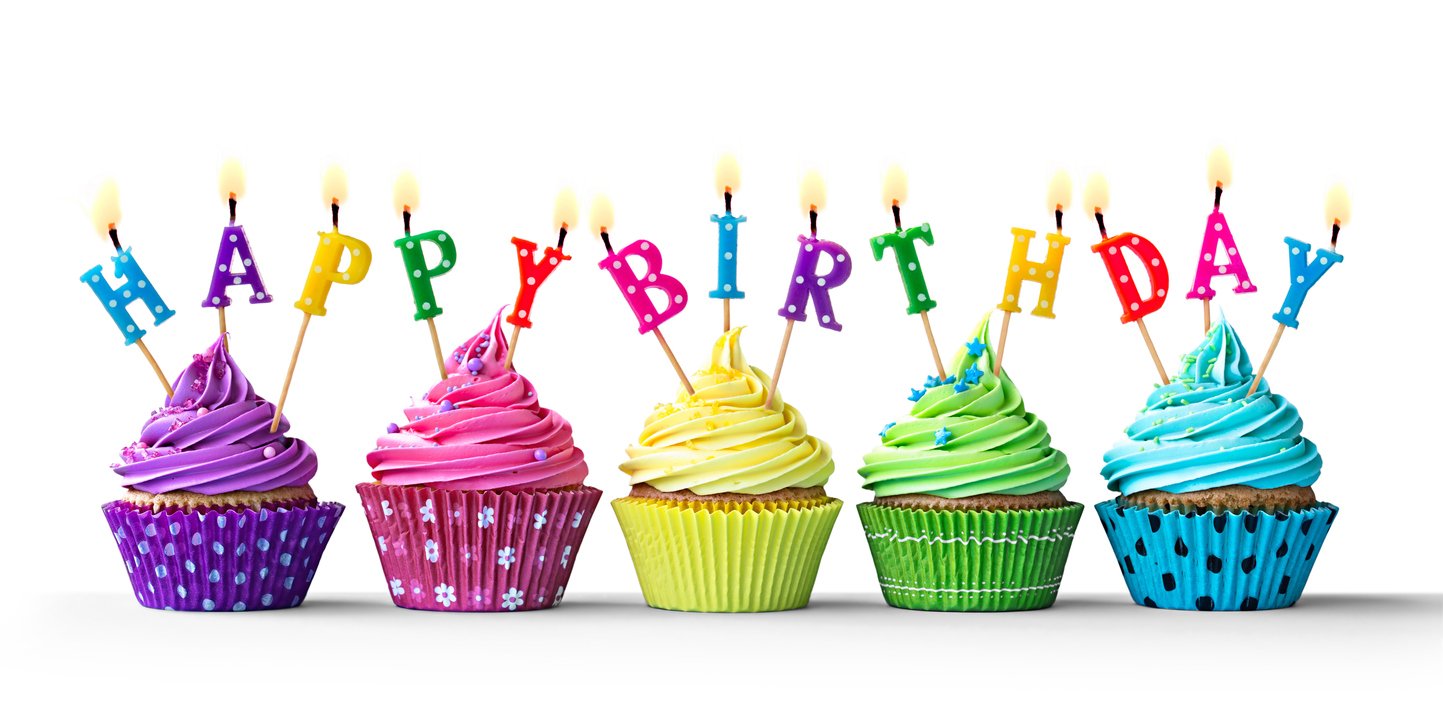 Birthdays….Happy Birthday to YOU.
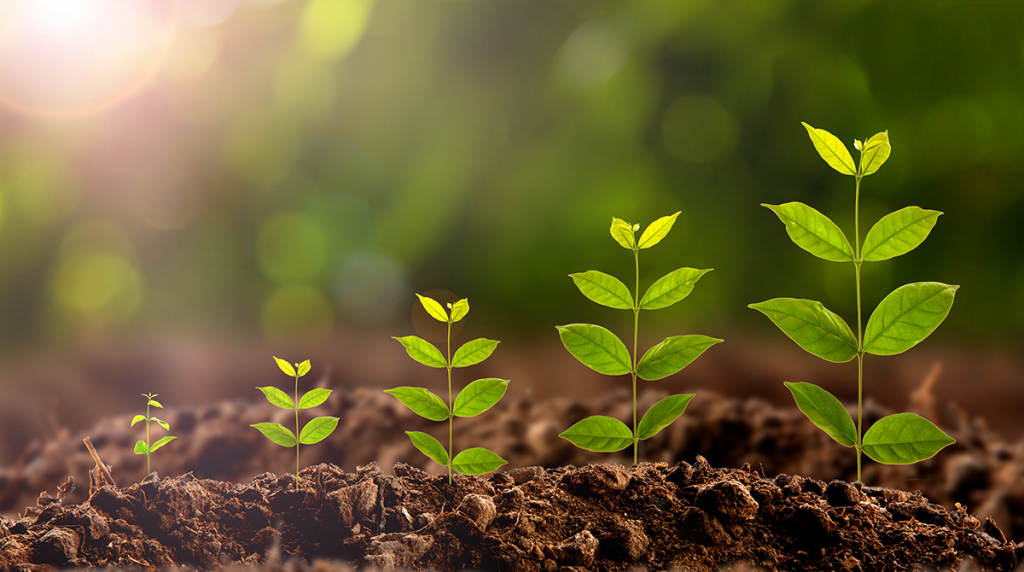 Personal Development Awards
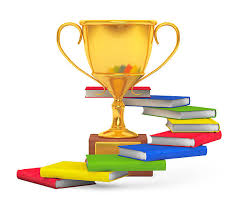 Head Teacher Awards
Jesus the light of the world…
Laruen Daigle


Listen and reflect what do you feel when listening to this – record on postits
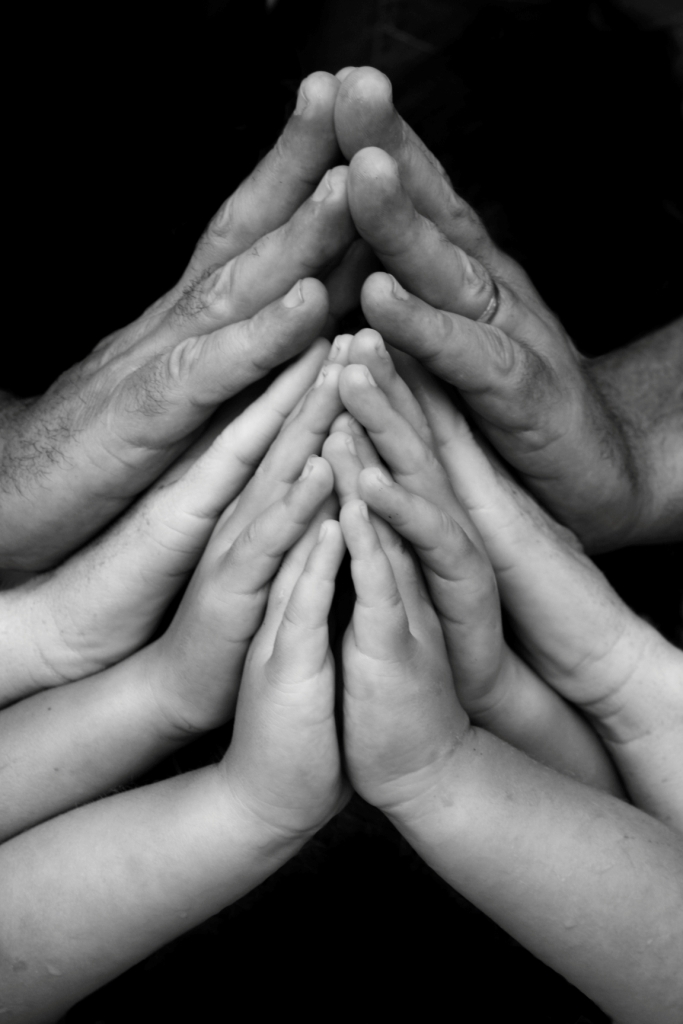 Ethos group 
Prayer to share
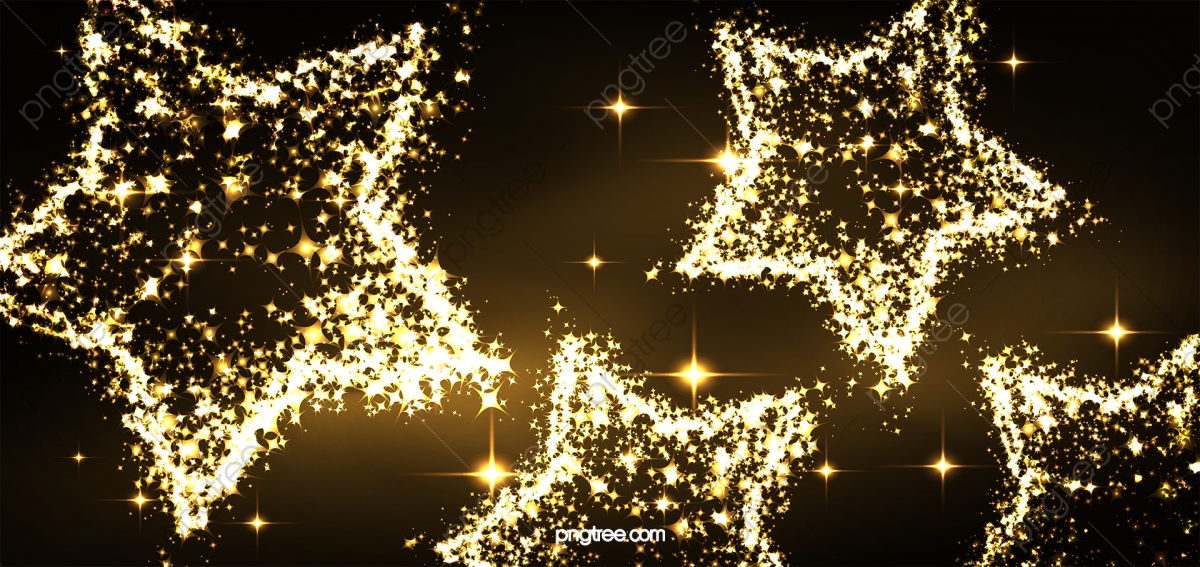 Shining Stars
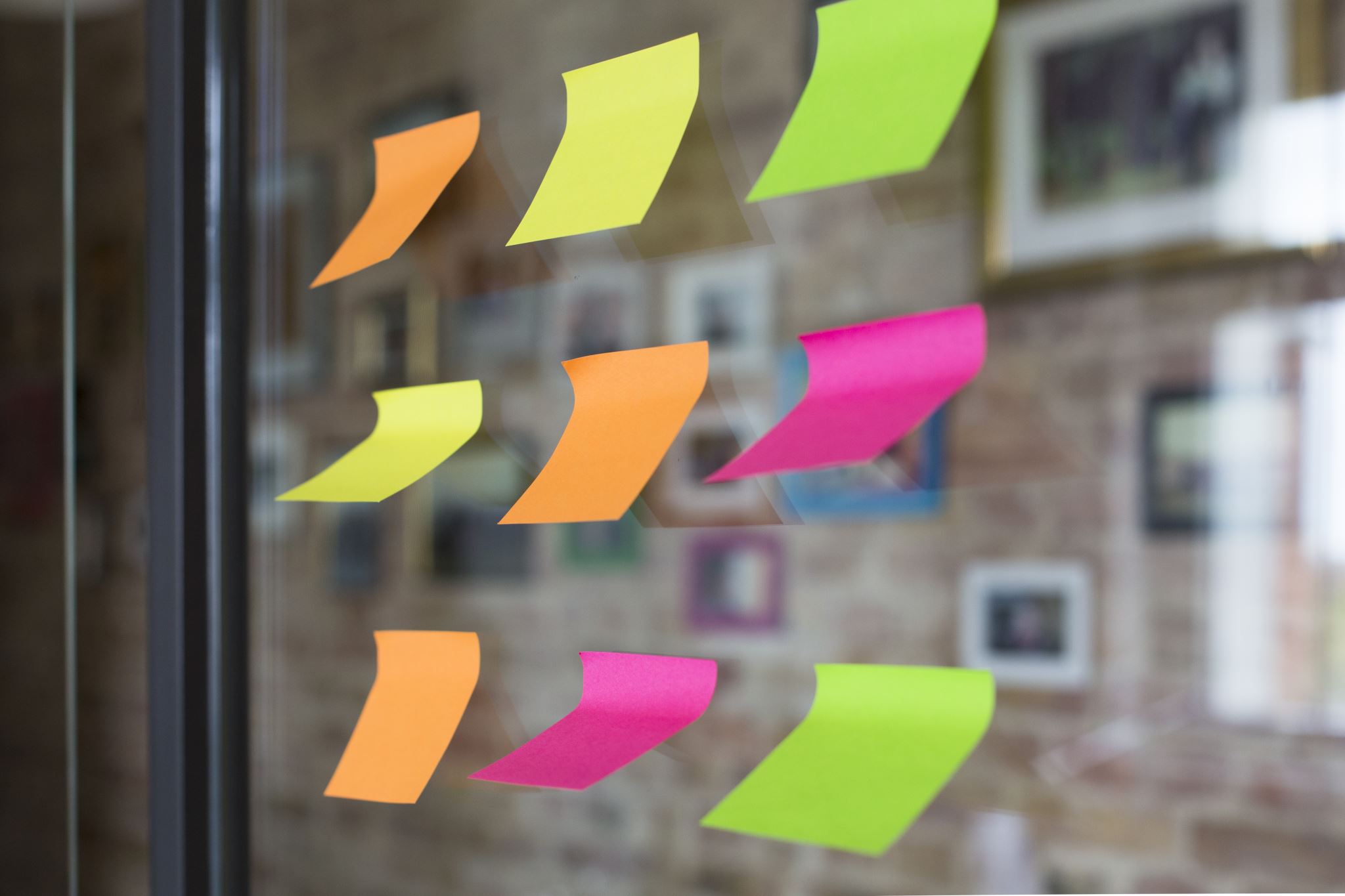 Reminders:
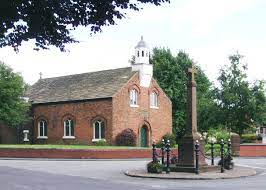 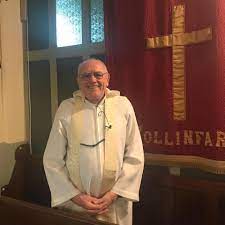 Blessing to all